Scuola di Scienze della NaturaDipartimento di Scienze della Vita e Biologia dei Sistemi
Corso di Laurea in Scienze Naturali
WELCOME MATRICOLE 2023
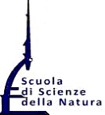 CORSO DI LAUREA IN SCIENZE NATURALI
https://naturali.campusnet.unito.it
OBIETTIVI DEL CORSO
Il Corso di Laurea si prefigge di fornire una preparazione interdisciplinare e professionalizzante 
nel campo delle scienze della natura. L’obiettivo è quello di formare laureati in grado di leggere 
a più livelli l’ambiente nelle sue componenti biotiche e abiotiche e nelle loro interazioni, con una 
sintesi equilibrata fra discipline biologiche e geomineralogiche che favorisca una visione globale dei 
fenomeni che caratterizzano e determinano gli ambienti naturali. Tale equilibrio didattico mira ad 
evidenziare le correlazioni tra organismi, a livello di popolazioni e di comunità e il substrato terrestre 
su cui si collocano gli ecosistemi. La storia del pianeta è studiata nelle tappe della sua evoluzione dinamica, 
attraverso le variazioni passate e le sue componenti biotiche e abiotiche.
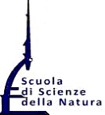 [Speaker Notes: Prima di esporre gli obiettivi chiedere a qualcuno perché si è iscritto o intende farlo e che ha idea di quali sono le competenze che al termine della triennale avrà acquisito.]
CORSO DI LAUREA IN SCIENZE NATURALI
https://naturali.campusnet.unito.it
SBOCCHI OCCUPAZIONALI
I laureati in Scienze Naturali potranno trovare impiego:
in collaborazione con altri professionisti, nei settori della programmazione, del controllo e del monitoraggio territoriale svolti dagli Enti Pubblici (ARPA, ENEA e altri);
in società di consulenza e studi professionali privati;
nel campo della ricerca scientifica in enti pubblici e privati (CNR, Università, musei, giardini zoologici e botanici, acquari); 
nella pubblica amministrazione con compiti di gestione, programmazione, tutela e riqualificazione del patrimonio naturale;
nel settore della didattica delle Scienze Naturali nei vari cicli di insegnamento pre-universitario 

NB:
La laurea triennale ha alcune limitazioni relative al ruolo svolto nelle possibili professioni sopra indicate, ad es. nella docenza alle scuole medie inf. e sup. solo supplenze; per la ricerca solo come collaboratore alle attività (es. tecnico)…
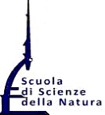 [Speaker Notes: eNEA: Agenzia nazionale per le nuove tecnologie, l'energia e lo sviluppo economico sostenibile]
Recupero degli Obblighi Formativi Aggiuntivi (OFA)
Il TOLC-S si considera superato con

un punteggio non inferiore a 5 punti sulla sezione di matematica di base e
con un punteggio complessivo non inferiore a 2.5 punti sulle scienze di base (chimica, fisica e scienze della terra) 
Nel caso in cui non si raggiungessero tali punteggi sono previsti degli Obblighi Formativi Aggiuntivi (OFA) da recuperare: con il corso di riallineamento di matematica per chi non avesse raggiunto la soglia nel test di matematica e di chimica per le scienze di base (entro  settembre 2024)

 corsi di riallineamento di matematica e chimica su:  https://www.ofa.unito.it/
(Si accede tramite SCU)
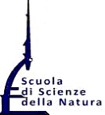 [Speaker Notes: Corsi di laurea ad accesso libero (senza test di ingresso): l’iscrizione non prevede una selezione dei candidati attraverso un esame di ammissione. Tuttavia, è previsto il superamento di un test per l’accertamento dei requisiti minimi (TARM) erogato attraverso il TOLC di CISIA, la cui tipologia dipende dal corso di studio scelto. La prova non è selettiva, ma comunque obbligatoria e serve a valutare la preparazione iniziale dello studente.

TOLC: test on line Cisia: test per la valutazione delle conoscenze iniziali e per orientare gli studenti verso il corretto percorso universitario

Il CISIA è un consorzio interuniversitario, senza fini di lucro, di cui fanno parte 53 università statali italiane e le Conferenze di Ingegneria, Architettura e Scienze: la CUIA – Conferenza Universitaria Italiana di Architettura, la CopI – Conferenza per l'Ingegneria e Con.

Passport-U un corso per favorire lo sviluppo delle soft skills: abilità intra e interpersonali di tipo socio-emotivo (capacità di relazionarsi socialmente di interagire con i pari e con gli altri) sviluppo di competenze trasversali utili per il mondo universitario e del lavoro (le hard skills contribuiscono al successo personale solo per il 15%)]
TASSE E SCADENZE
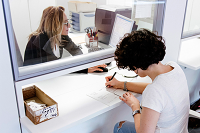 Tasse e scadenze (https://www.unito.it/didattica/tasse)
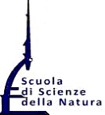 CREDENZIALI SCU
nome.cognome@edu.unito.it

Sono credenziali personali e pertanto devono rimanere ad uso esclusivo dello studente. 
Attraverso esse è possibile accedere a:

MyUnito

Posta elettronica

Moodle
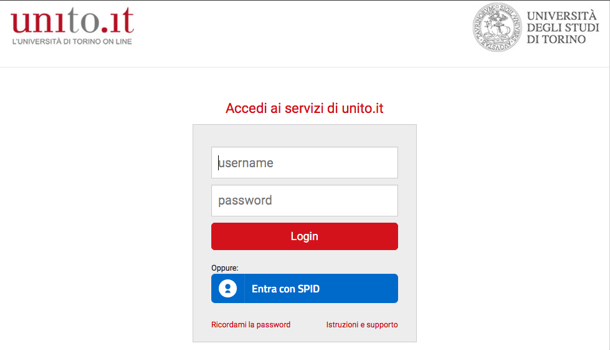 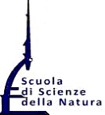 [Speaker Notes: Ricordare che per tutte le comunicazioni  istituzionali bisogna utilizzare/privilegiare la posta istituzionale]
LEZIONI E ESAMI
Link a calendario lezioni
https://naturali.campusnet.unito.it/do/home.pl/View?doc=/edu/Orario_lezioni.html 

Frequenza lezioni:
Le lezioni sono facoltative mentre le attività pratiche sono obbligatorie al 70% delle ore previste

NB. Al fine di stimolare gli studenti a sostenere gli esami obbligatori del primo anno (fisica, matematica e le due chimiche) il prima possibile, è stabilito uno sbarramento sugli insegnamenti del secondo semestre del terzo anno (ecologia con laboratorio e conservazione della natura e delle sue risorse)
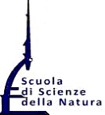 PIANO CARRIERA
Cos’è il piano carriera
La compilazione on line del piano carriera consente agli studenti di scegliere le attività didattiche erogate per il corso di studio di iscrizione al fine di poter sostenere i relativi esami nelle previste sessioni di appello.

Scadenze per compilazione piano carriera) (31-01-24): https://www.unito.it/servizi/lo-studio/piano-carriera 

Differenza tempo pieno e parziale
Lo studente può scegliere di anno in anno se iscriversi a tempo pieno o a tempo parziale:
per il tempo pieno è tenuto a presentare per ciascun anno accademico un carico didattico (piano di studio) che preveda da un minimo di 37 a un massimo di 80 crediti
per il tempo parziale è tenuto a presentare per ciascun anno accademico un carico didattico (piano di lavoro) che preveda da un minimo di 20 a un massimo di 36 crediti
Le due tipologie di impegno didattico prevedono un diverso ammontare complessivo delle tasse universitarie.

Esami obbligatori e opzionali
Link alla pagina insegnamenti
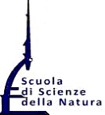 DIDATTICA
L'attività didattica viene svolta in presenza secondo gli orari e nelle sedi indicate che trovate sul sito CAMPUSNET

https://naturali.campusnet.unito.it/do/home.pl/View?doc=/edu/Laurea_triennale_in_scienze_naturali.html
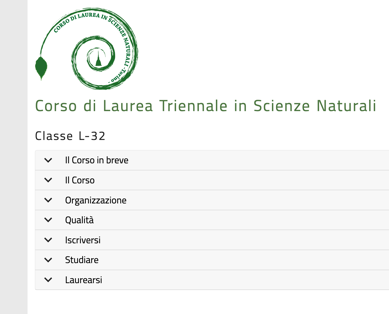 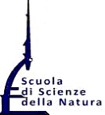 ESAMI DI PROFITTO
-  Sessioni esami

VEDI TABELLA 

Gli appelli disponibili sono consultabili sulla bacheca appelli

Come prenotarti agli appelli:
Prima di prenotarti verifica che 
- l'iscrizione e il pagamento tasse siano regolari
- il piano carriera sia confermato e in stato "APPROVATO"
- sia stato compilato il questionario online  di valutazione della didattica  (EduMeter)
Per prenotarti collegati al portale di Ateneo e accedi a MyUnito con le tue credenziali. Dopo l'autenticazione, seleziona dal menu la voce "Esami" e poi "Appelli disponibili". 
Le sessioni d'esame per ogni anno sono indicate alla pagina del calendario didattico.
Istruzioni per gli studenti - FAQ
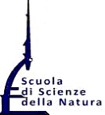 PROVA DI INGLESE
La prova di Lingua Inglese si svolge on line su «Piattaforma esami». 
Gli appelli non sono visibili come per gli altri insegnamenti ma viene pubblicato – circa 20 gg prima di ciascun appello - un avviso sulla home page del sito Campusnet del Corso di Laurea che spiega come prenotarsi.
L’esame si compone di due parti (1 ora per ciascuna parte) la prima domande di grammatica la seconda su comprensione del testo scientifico. 
Chi è in possesso del Pet sosterrà solo la 2° parte, chi è in possesso del First è esonerato dall’esame, e dovrà attestare con certificato.
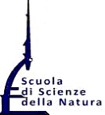 TUTORATO MATRICOLE
UniTO affianca alle matricole uno studente senior per supportarle nel compiere i primi passi in Università e rimuovere gli ostacoli al successo accademico. I tutor sono studenti meritevoli appartenenti allo stesso corso di studio delle matricole. 
Puoi rivolgerti al tutor per:
- ottenere informazioni sui servizi di UniTO
- ricevere supporto nel raccordo con i docenti, con gli organi accademici e con la segreteria studenti
- essere guidati nella compilazione del piano carriera
- ricevere informazioni di carattere logistico e amministrativo
Benvenuto alle Matricole – 
Data: https://www.scienzedellanatura.unito.it/it/tutorato/benvenuto-alle-matricole 
Tutor CdL in Scienze Naturali 
Email: tutorato.scienzenaturali@unito.it  (ricevimento in presenza da concordare)
Francesca Musso
Per informazioni: Servizio Tutorato

Delegato Tutorato: paolo.peretto@unito.it
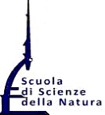 [Speaker Notes: Studenti Tutor

Passarella Alessandra (alessandra.passarell@edu.unito.it)
Roca Erica (erica.roca@edu.unito.it)
Isotton Agnese (agnese.isotton@edu.unito.it)]
UFFICI DI RIFERIMENTO
Sportello informativo – https://www.scienzedellanatura.unito.it/it/orientamento 

Ufficio OTP – https://www.scienzedellanatura.unito.it/it/job-placement

Segreteria Studenti – https://www.scienzedellanatura.unito.it/it/servizi/segreteria-studenti 

Manager Didattico 

Ente Regionale per il diritto allo Studio Universitario del Piemonte- https://www.edisu.piemonte.it/
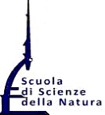 [Speaker Notes: ORIENTAMENTO TUTORATO E PLACEMENT]
SERVIZI PER STUDENTI DISABILI/DSA
https://www.unito.it/servizi/lo-studio/studenti-con-disabilita

https://www.unito.it/servizi/lo-studio/studenti-con-disturbi-specifici-di-apprendimento-dsa
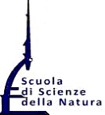 SCOPRI….
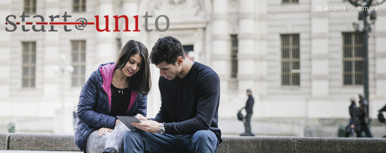 Info su Start@Unito - https://start.unito.it/
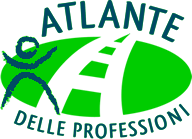 Info su Atlante - https://www.atlantedelleprofessioni.it/
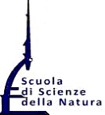 OPPORTUNITÀ e SERVIZI PER STUDENTI
Erasmus: https://www.unito.it/internazionalita/studiare-e-lavorare-allestero 

Collaborazioni part-time studenti: https://www.unito.it/universita-e-lavoro/opportunita-ed-esperienze-di-lavoro/chi-studia/collaborazioni-tempo-parziale 

Biblioteche:   https://www.unito.it/ateneo/strutture-e-sedi/strutture/biblioteche
   Biblioteca Dipartimento di Scienze della Vita e Biologia dei Sistemi

Spazio d’ascolto per supporto psicologico:
      https://www.unito.it/servizi/salute-e-assistenza/spazio-di-ascolto-di-ateneo

CUG: https://www.unito.it/ateneo/organizzazione/organi-di-ateneo/comitato-unico-di-garanzia

Consigliera di fiducia:
      https://www.unito.it/ateneo/organizzazione/organi-di-ateneo/comitato-unico-di-garanzia/consigliera_e-di-fiducia
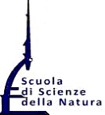 [Speaker Notes: CUG: ufficio a cui ci si può rivolgere in caso di discriminazioni di qualsiasi tipo

Consigliera di fiducia: Discriminazioni, Molestie e lesioni della dignità nei casi di mobbing]
VIVERE E STUDIARE A TORINO
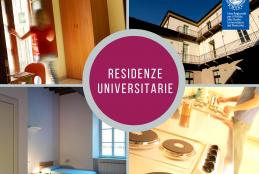 Info su residenze e mense 
https://www.unito.it/servizi/lo-studio/residenze-e-mense






Attività sportive - CUS Torino 
https://www.unito.it/servizi/sport-cultura-e-tempo-libero/centro-universitario-sportivo
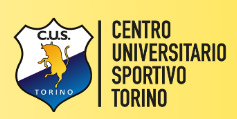 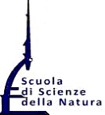 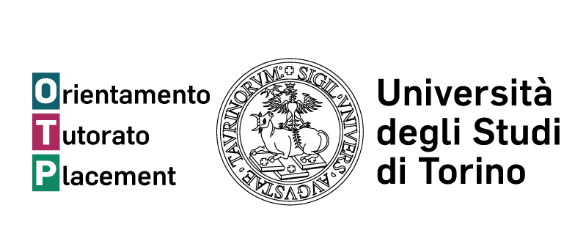 paolp.peretto@unito.it		coordinatore del corso di studi
edoardo.calabro@unito.it		manager didattico (questioni amministrative-burocratiche)
tutorato.scienzenaturali@unito.it	Francesca Musso (tutor matricole)